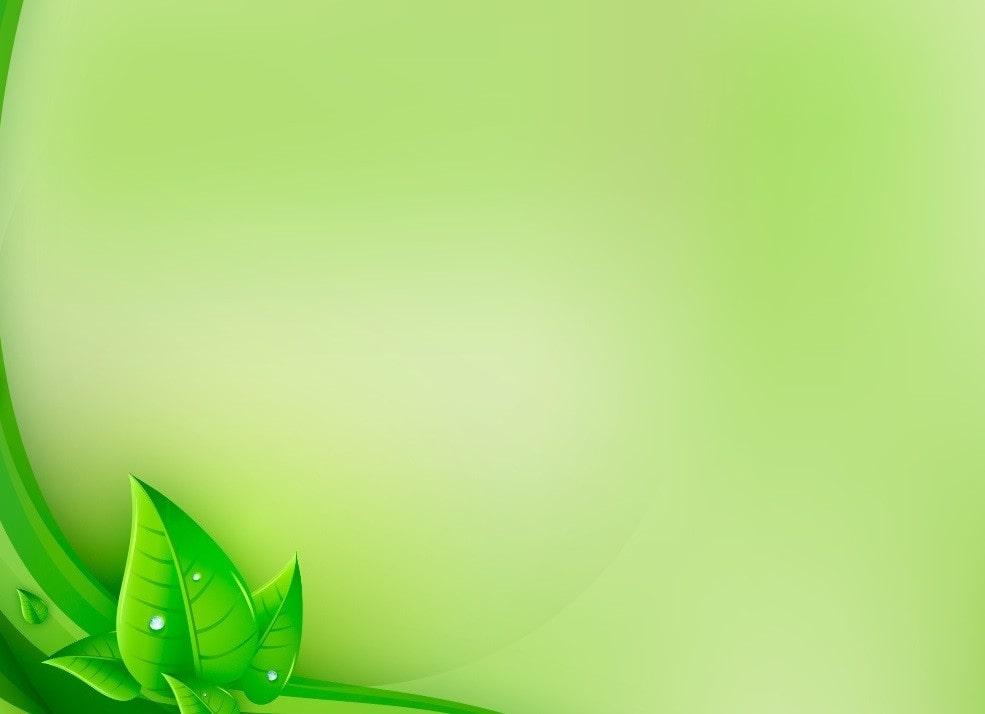 Презентация «Береги лес!» 
 
Цель: Познакомить и закрепить  знания детей о правилах поведения в лесу.
Задачи:
1.Уточнить и расширить словарь по теме «Лес», «Дикие животные», «Насекомые», «Птицы», формировать обобщенное понятие;
2.Учить составлять предложения с предлогом в;
4. Формировать навык употребления существительных мужского и женского рода в единст­венном и множественном числе в именительном падеже ;
5.Развивать слухового восприятия, внимательности, мышление, мелкую моторику.
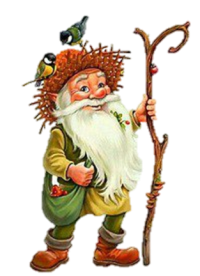 Подготовила:  Еряшева О.В
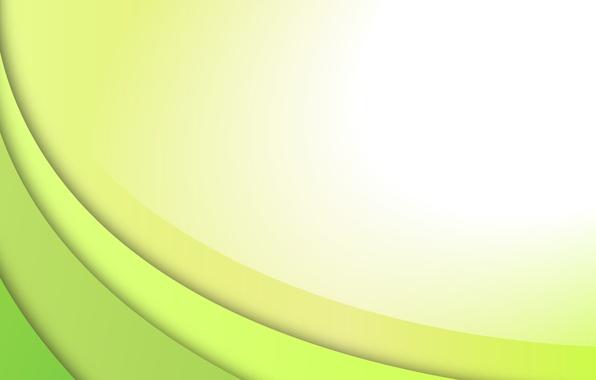 Назови, кто живет в лесу?
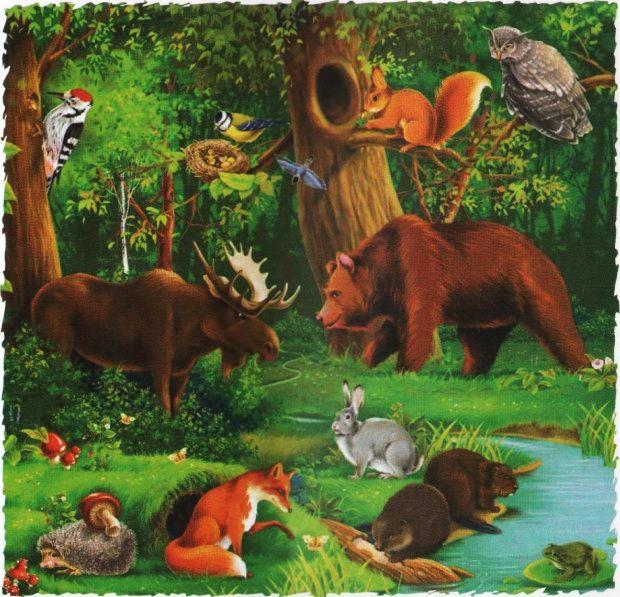 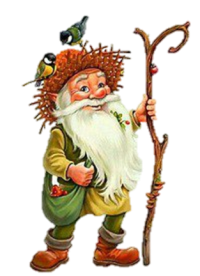 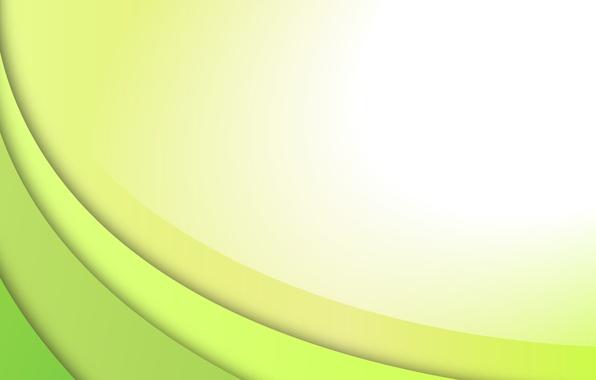 Что обозначает этот знак?
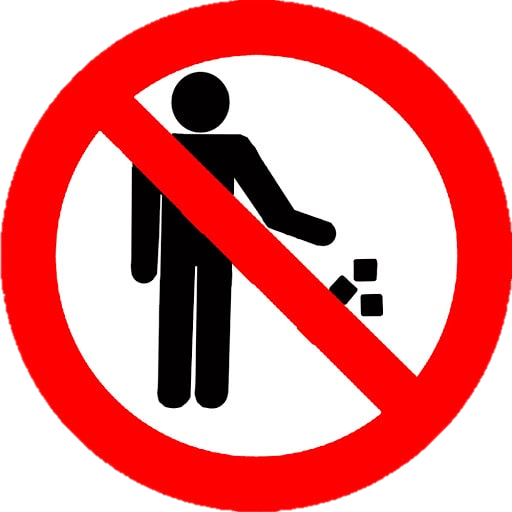 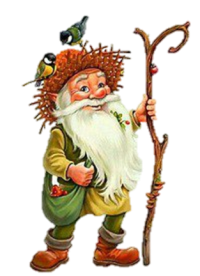 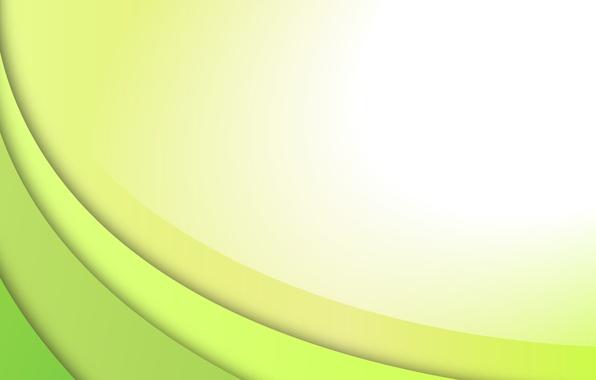 Игра «Четвертый лишний».
Какое дерево не растут в лесу?
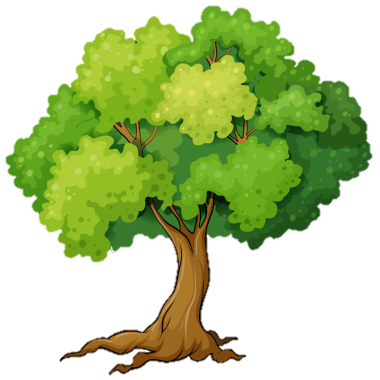 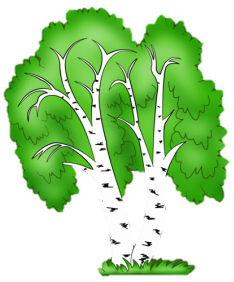 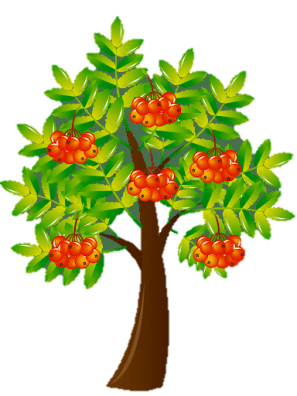 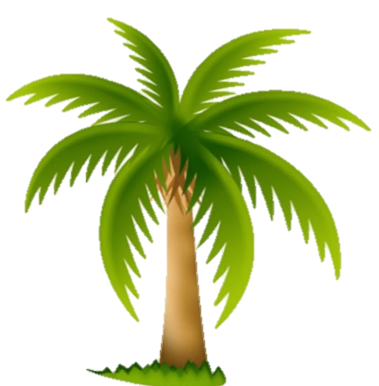 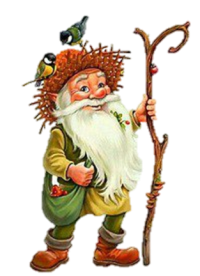 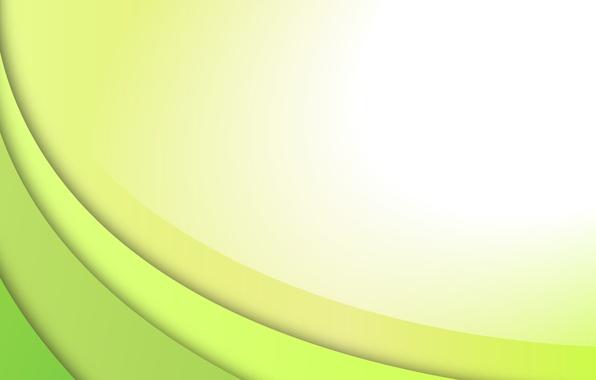 Что обозначает этот знак?
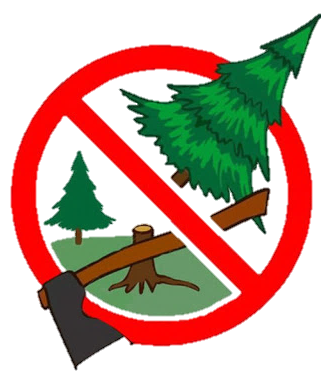 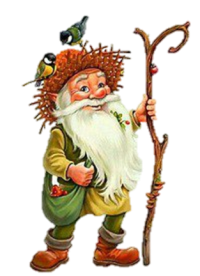 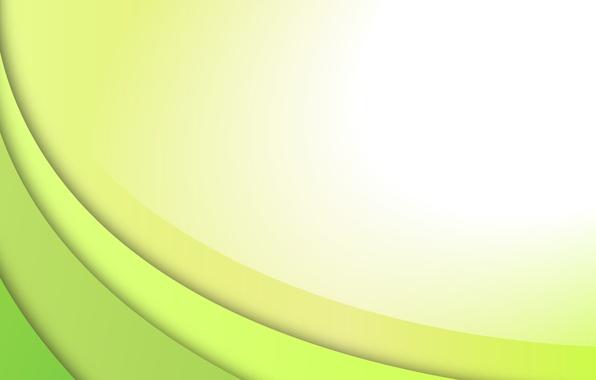 Игра «Четвертый лишний». 
Какое животное не живет в лесу?
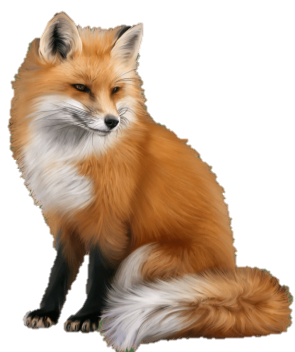 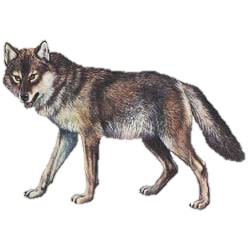 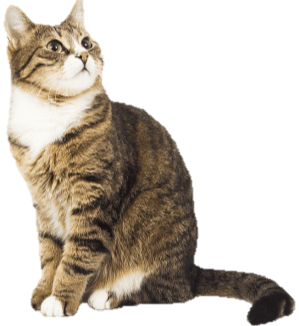 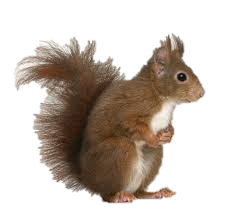 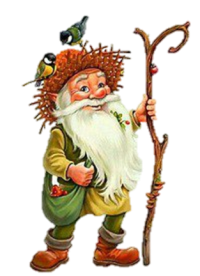 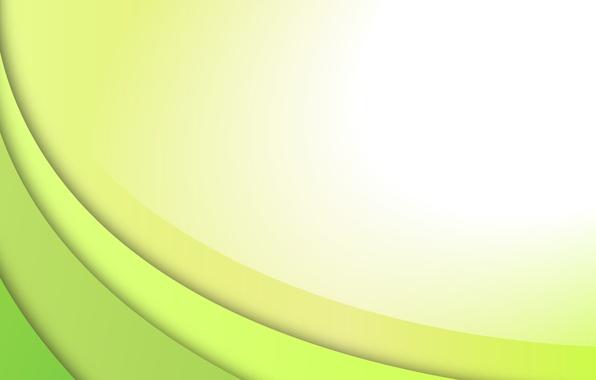 Игра «Где живут животные?»
 Белка живет в дупле.
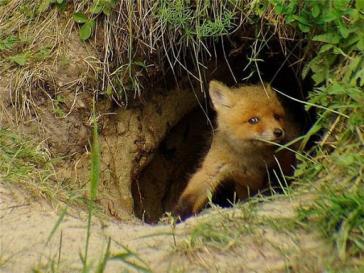 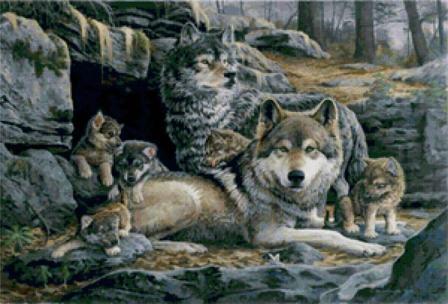 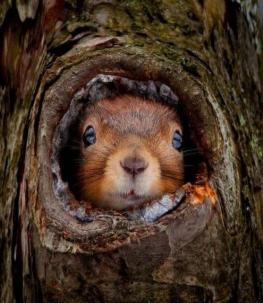 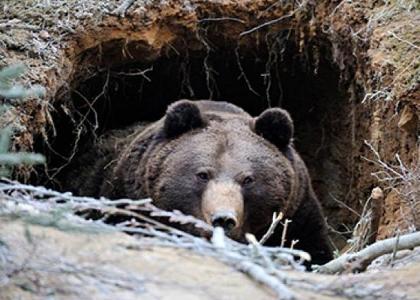 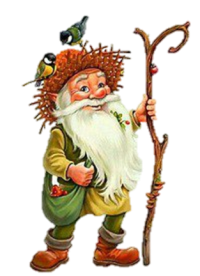 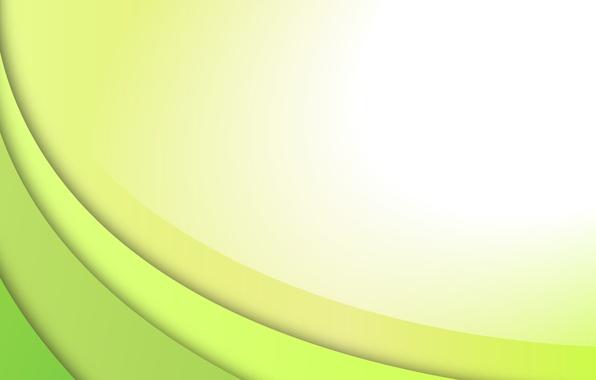 Что обозначает этот знак?
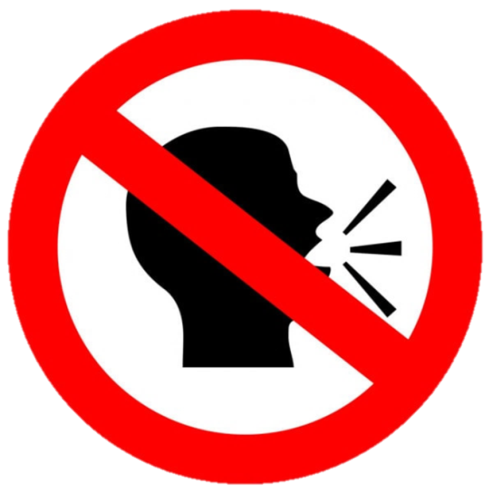 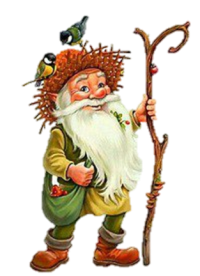 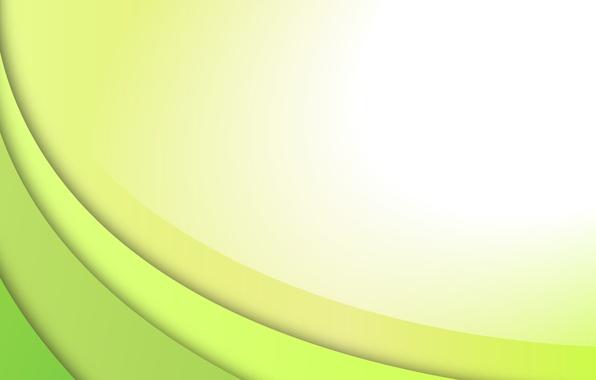 Игра «Посчитай-ка»
Одна бабочка, две бабочки, три бабочки …
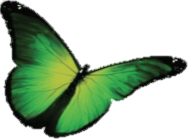 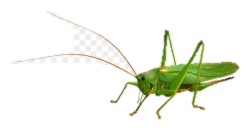 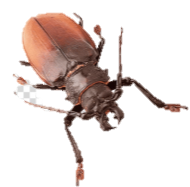 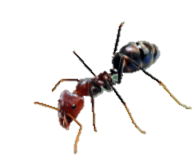 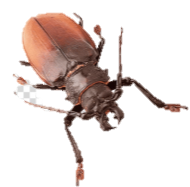 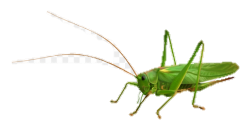 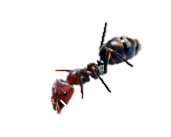 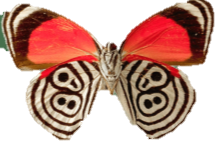 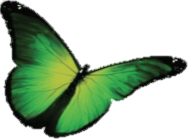 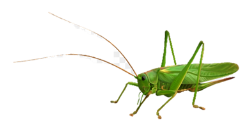 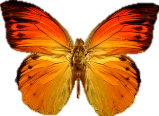 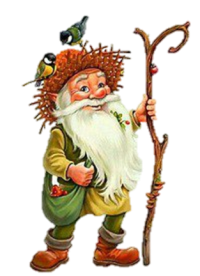 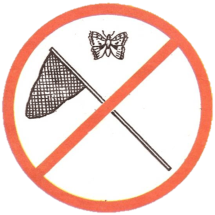 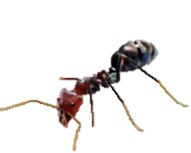 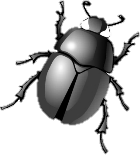 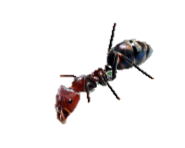 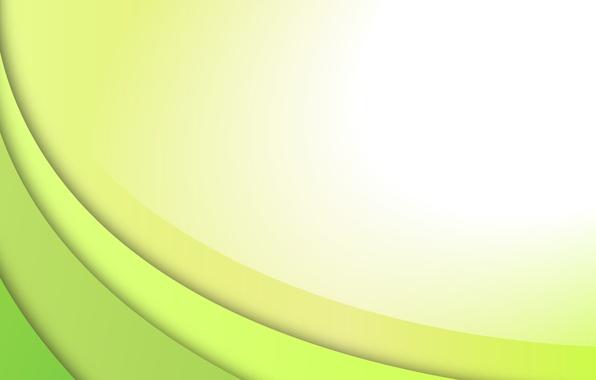 О чем говорит этот знак?
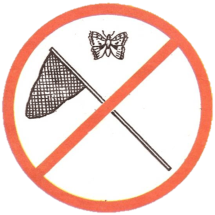 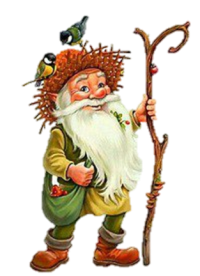 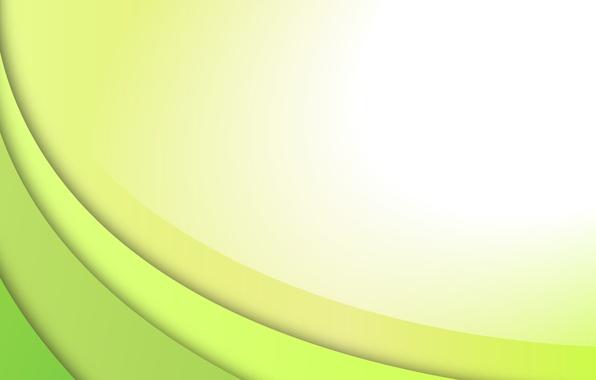 Игра «Назови по-другому»
Синица -  синицы…
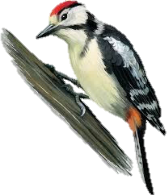 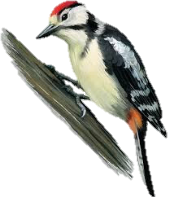 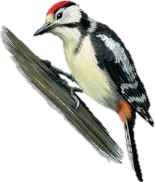 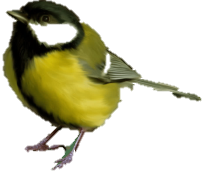 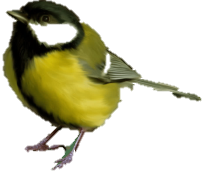 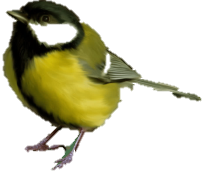 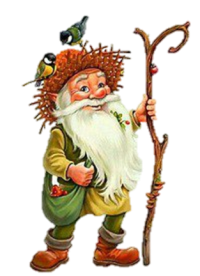 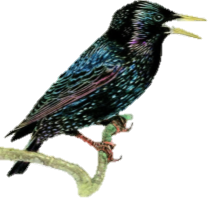 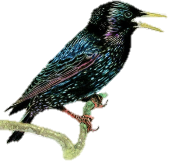 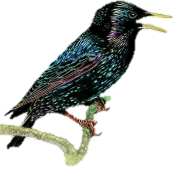 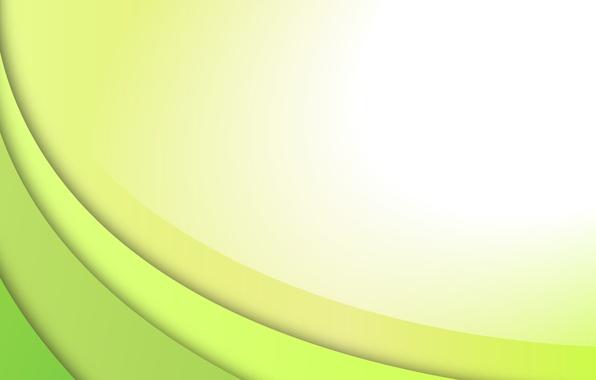 Что обозначает этот знак?
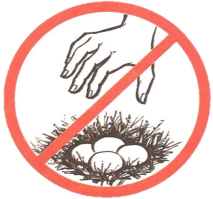 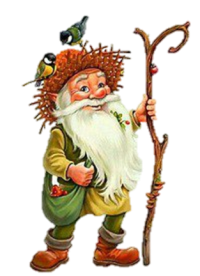 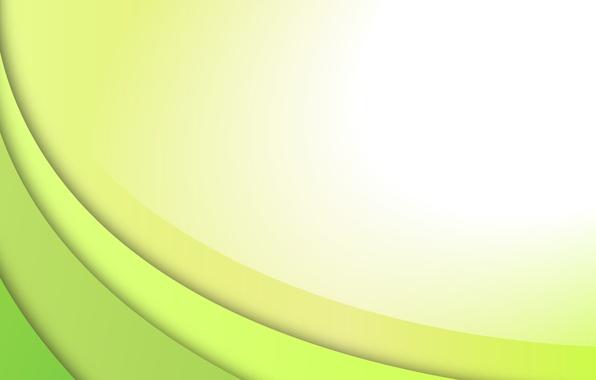 Составь из палочек (заменить по необходимости палочки зубочистками, полосками бумаги)
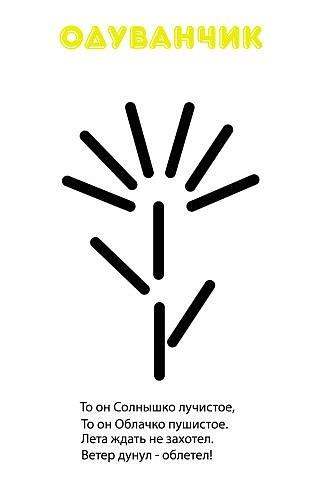 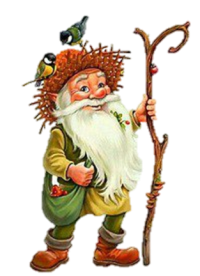